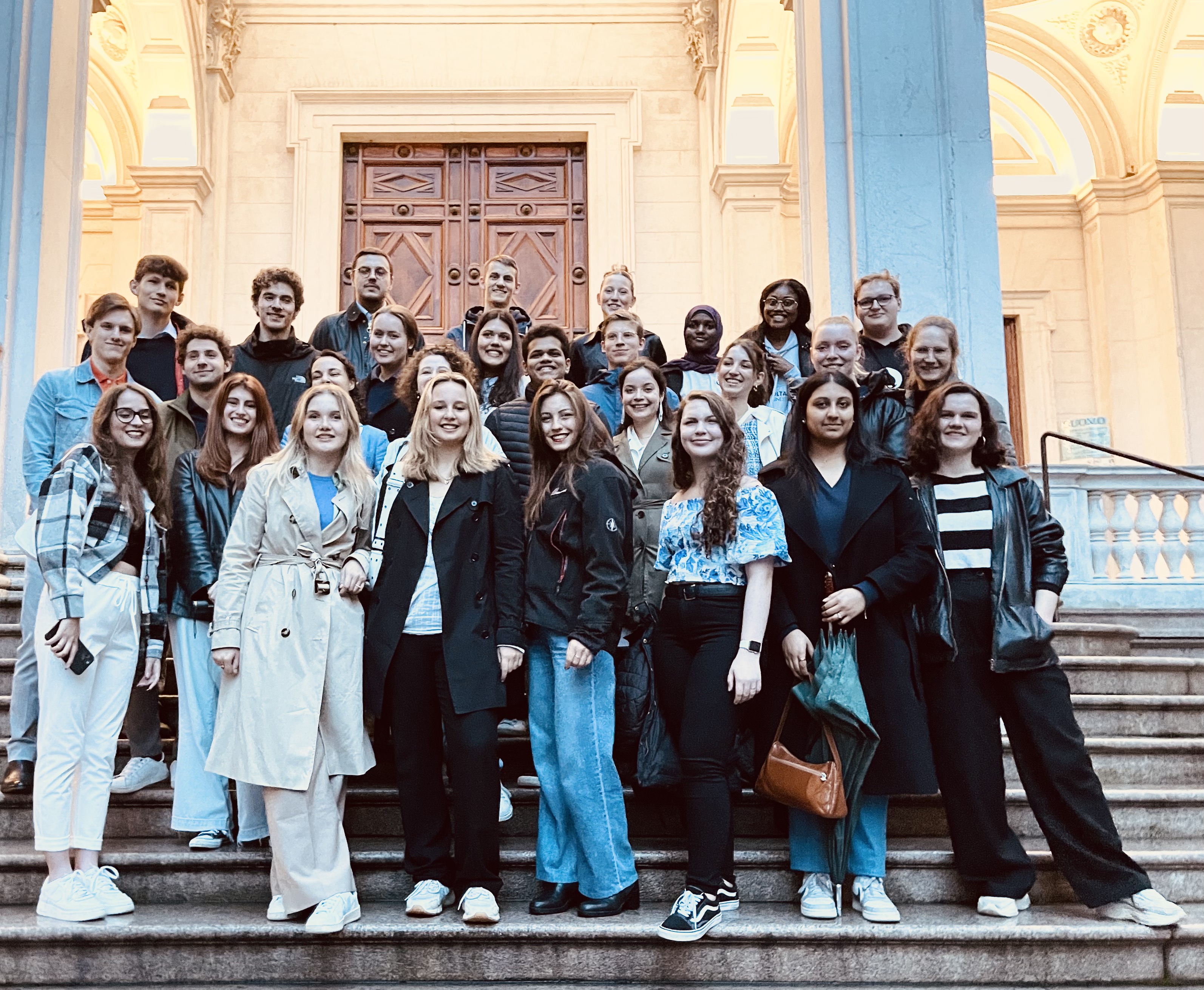 Rotary European StarsPrima edizione – Bergamo – Maggio 2023
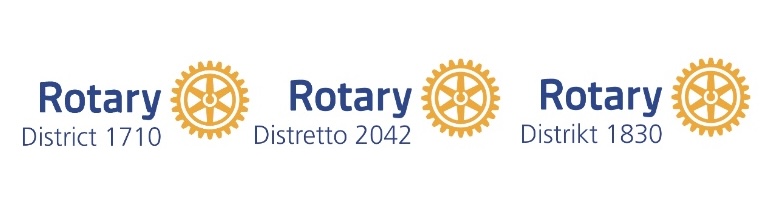 Rotary European StarsPrima edizione – Bergamo – Maggio 2023
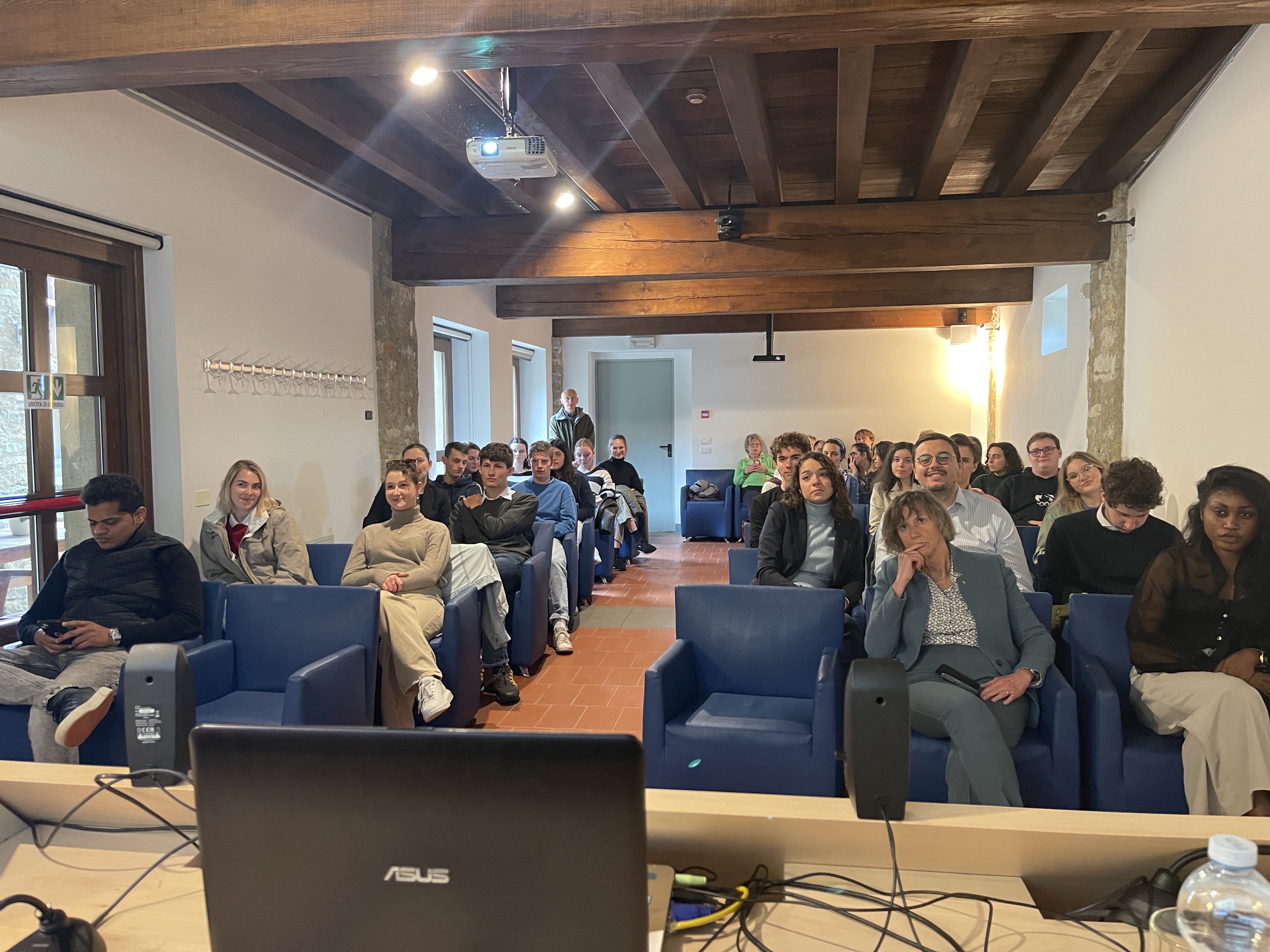 I numeri
30 ragazzi da 3 paesi (Francia, Germania e Italia)
3 leader, uno per paese
6 oratori dai 3 paesi
16 ore di workshop
2 location (Seminario Vescovile Giovanni XXIII e Fondazione Lemine)
16 Rotary Club del Distretto 2042 come sponsor
10 volontari
Rotary European StarsPrima edizione – Bergamo – Maggio 2023
Gli oratori
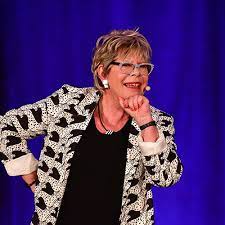 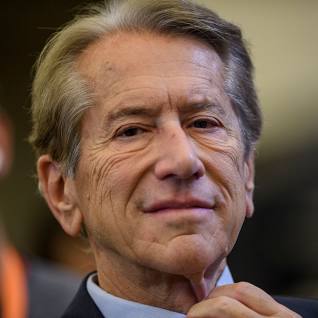 Carol Bausor
Giuglio Terzi di Sant’Agata
Il tema

Peace, a path through intercultural knowledge to move from “who are you?” to “what are we”
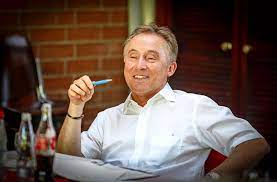 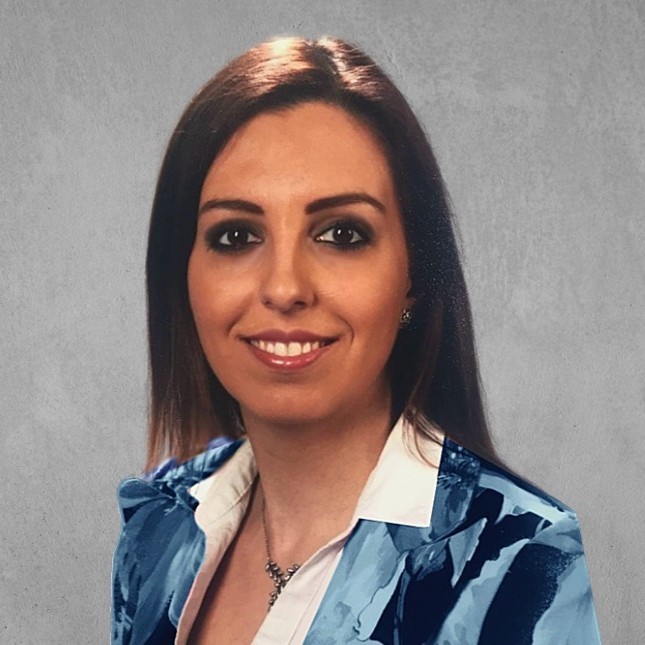 Rainier Haas
Elena Pancera
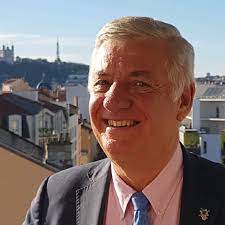 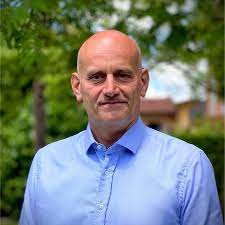 Jean Luc Perrin
Michail Perackis
Rotary European StarsPrima edizione – Bergamo – Maggio 2023
Le prossime tappe
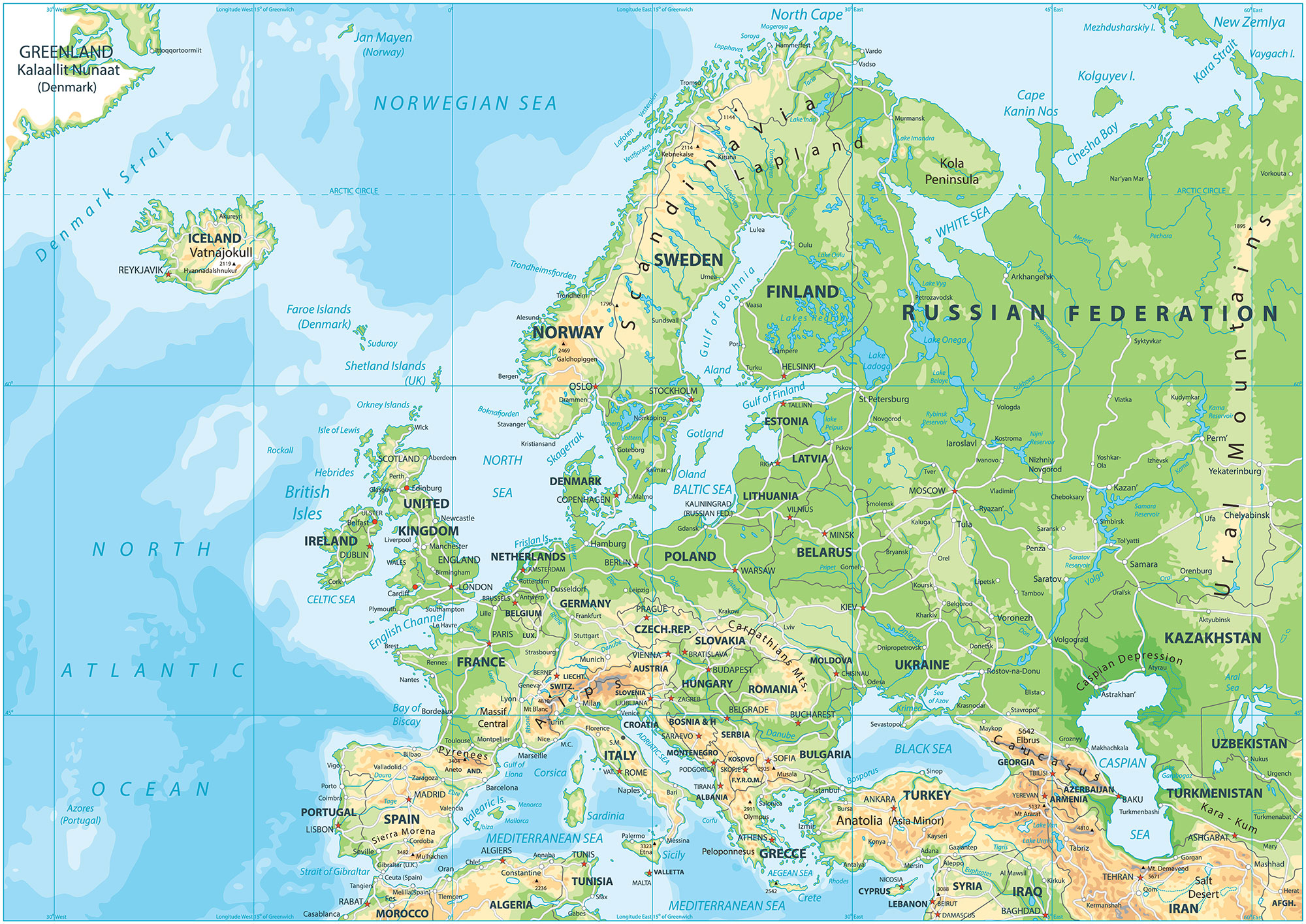 1️⃣ Stoccarda – 10-12 Maggio 2024

2️⃣ Lione – Maggio 2025

3️⃣ Distretto 2042 – Maggio 2026
…
1️⃣
2️⃣
3️⃣
Rotary European StarsPrima edizione – Bergamo – Maggio 2023
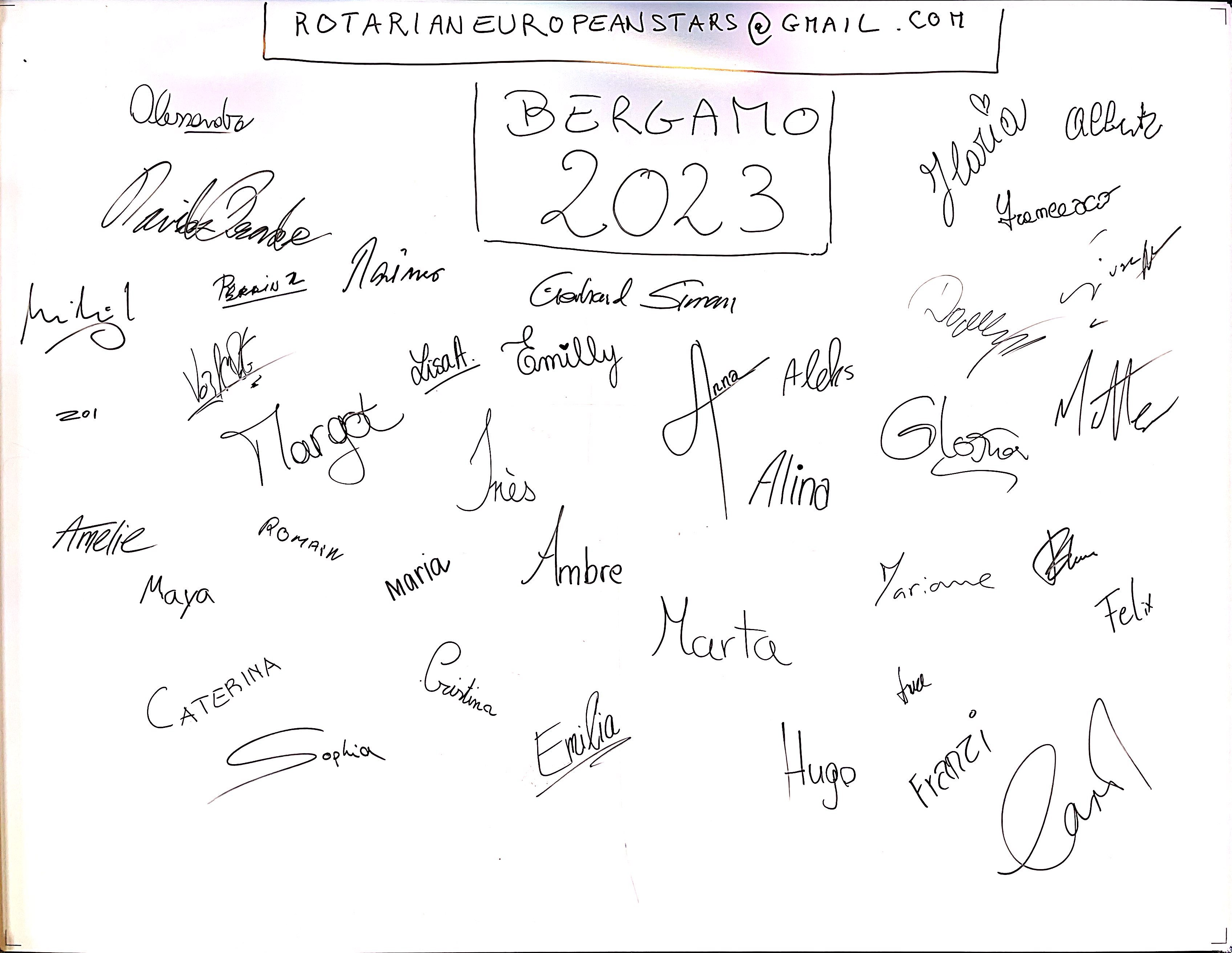 Grazie